Профсоюз: итоги и перспективы
Вспомним, как прожили этот год!
Творческий конкурс «Институт талантов»
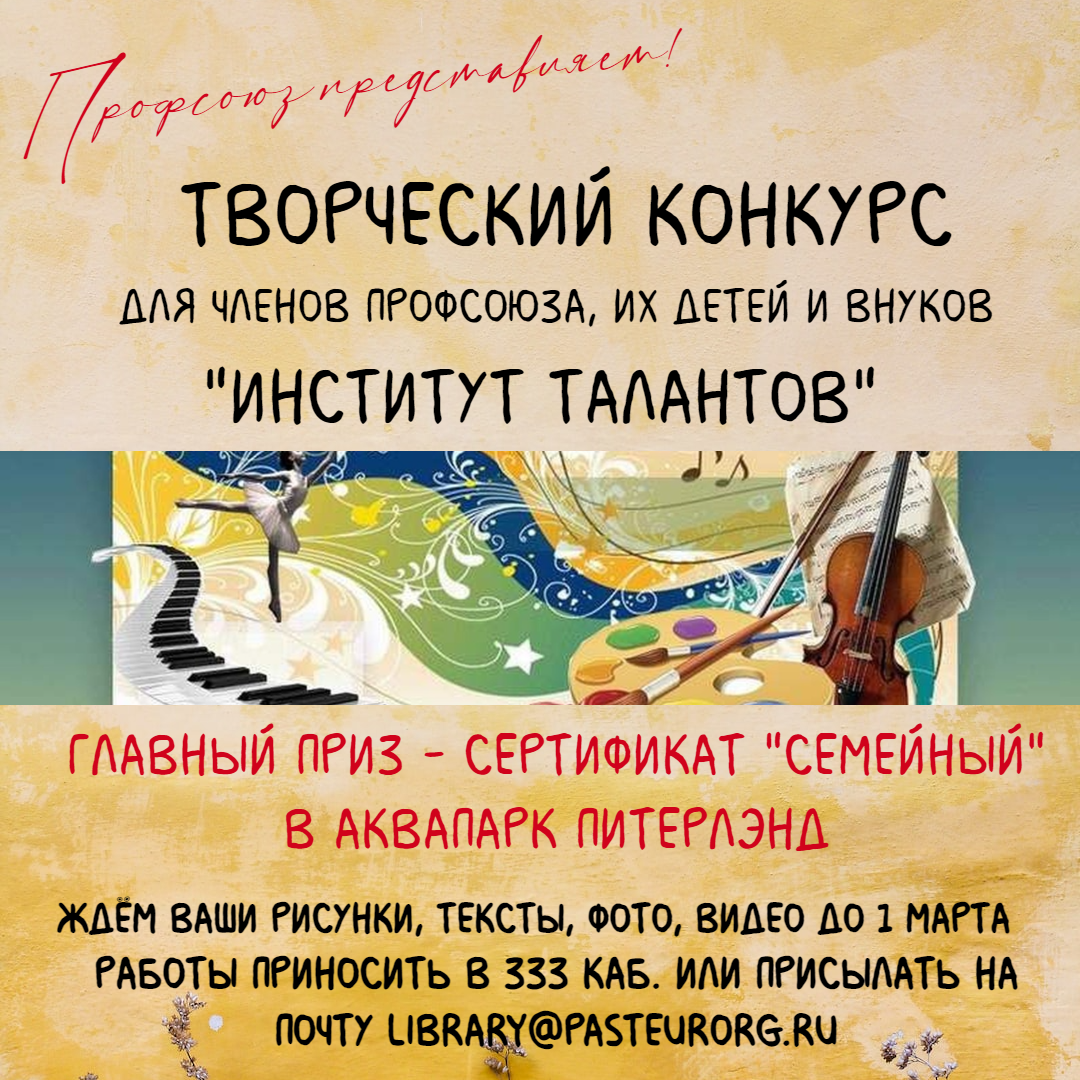 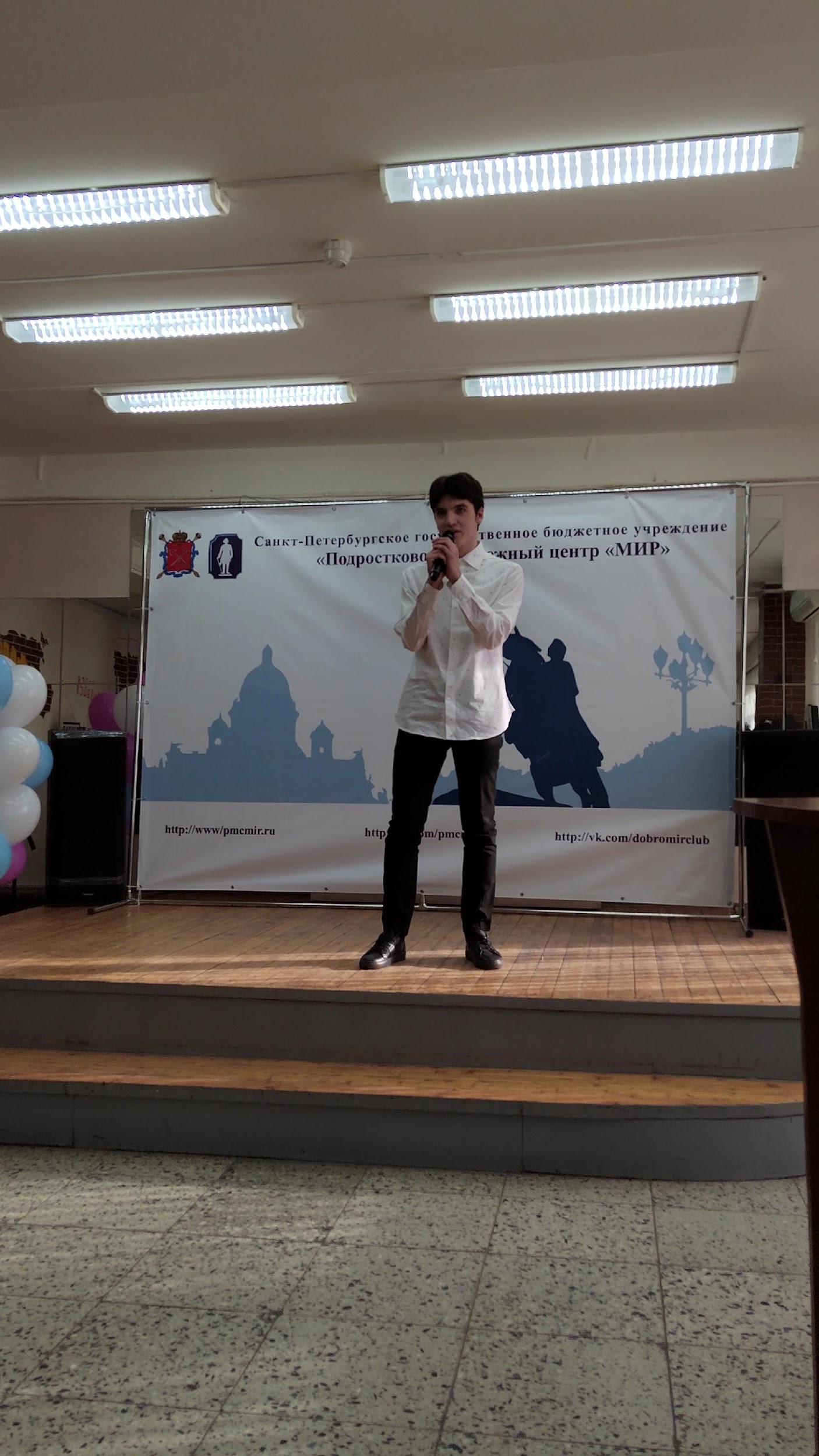 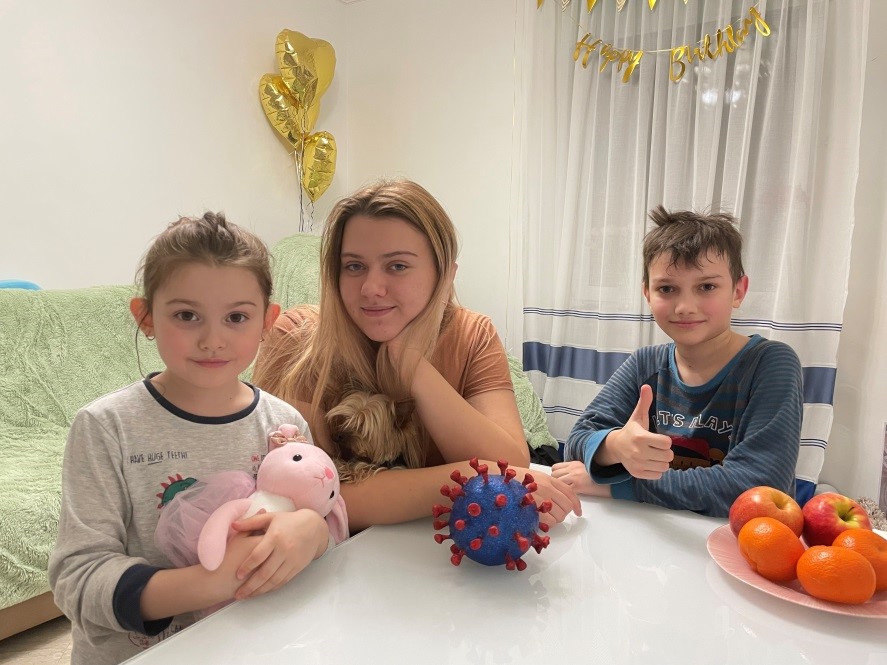 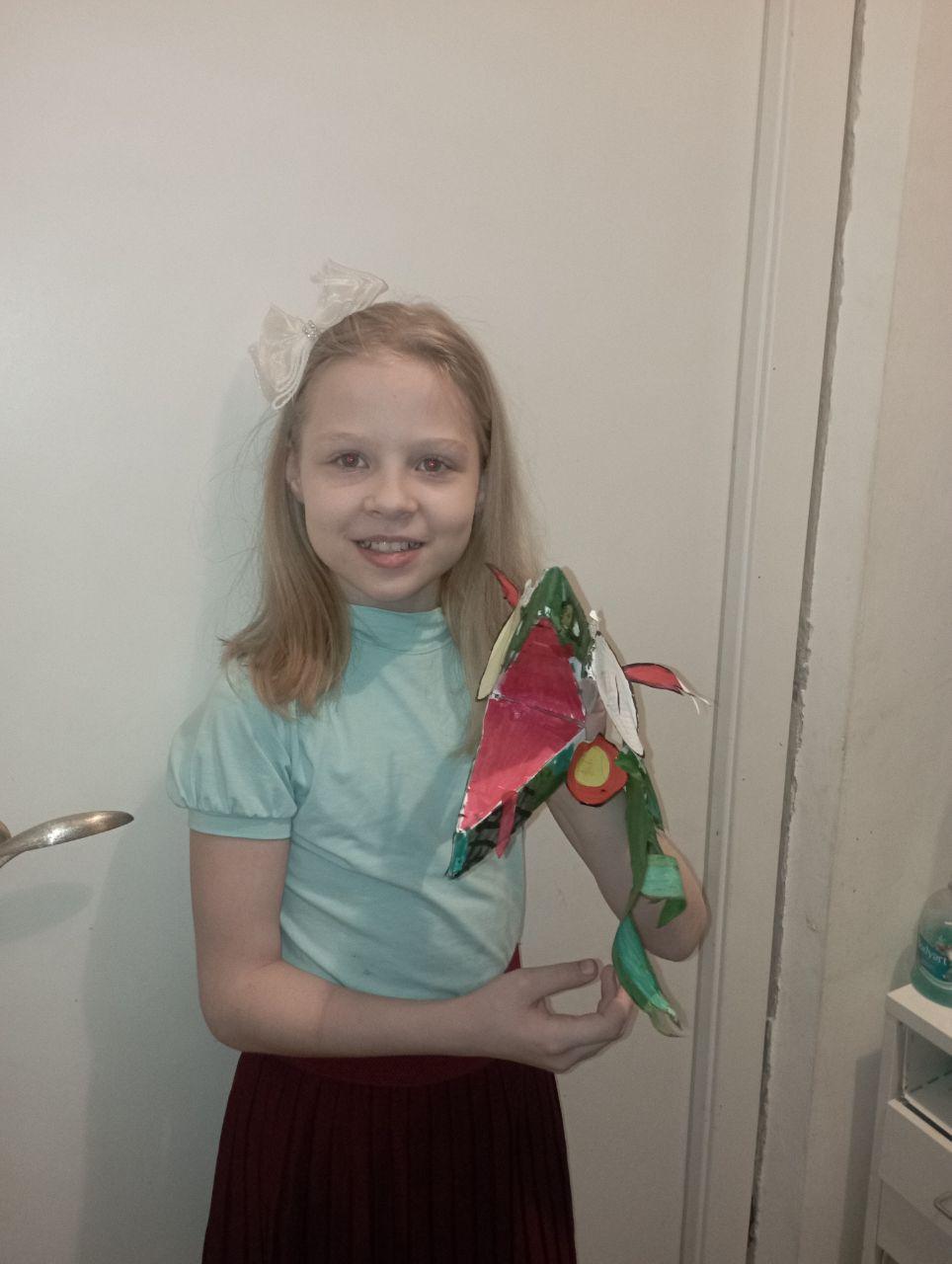 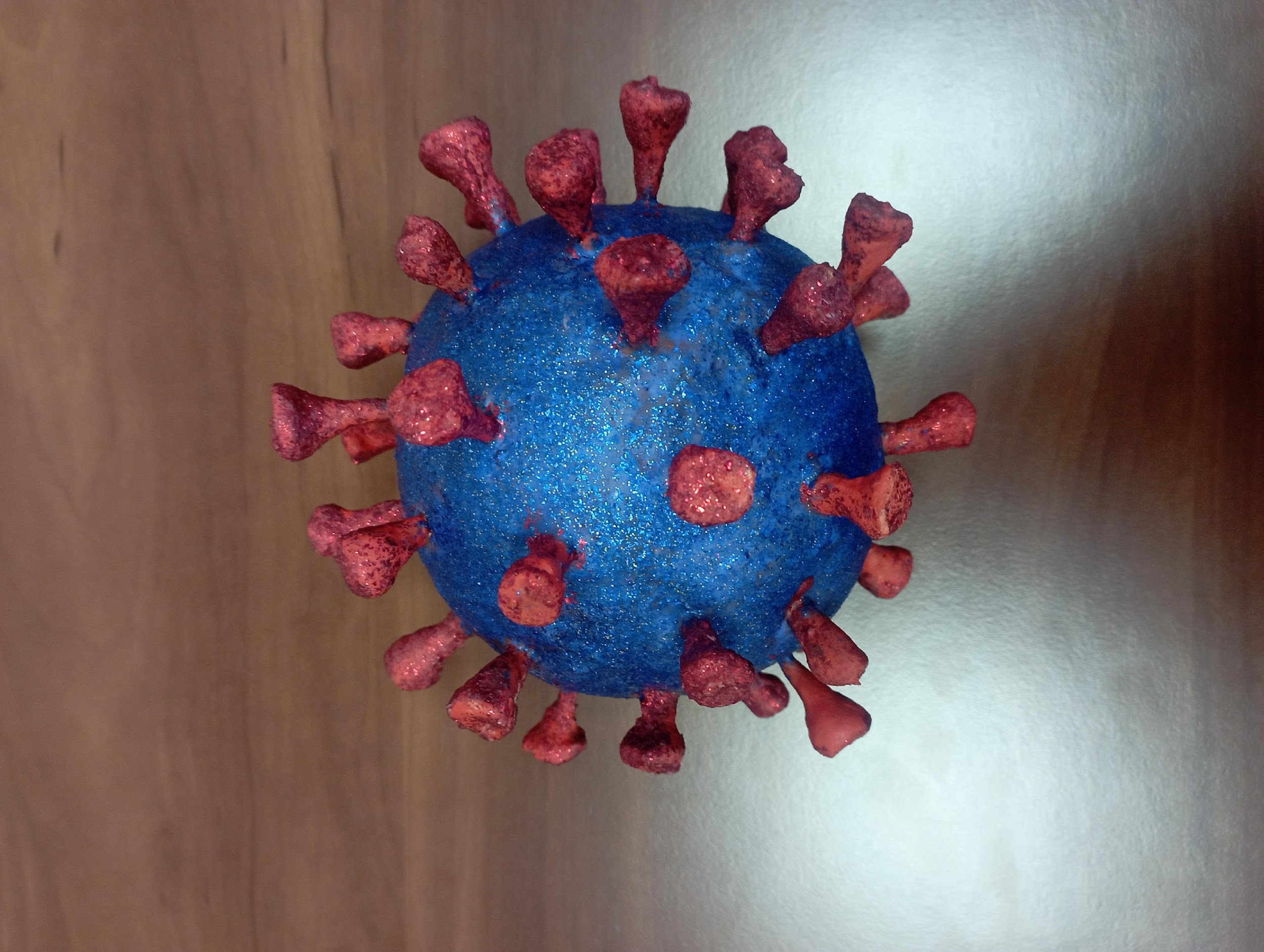 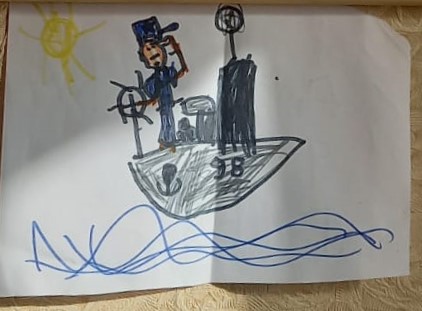 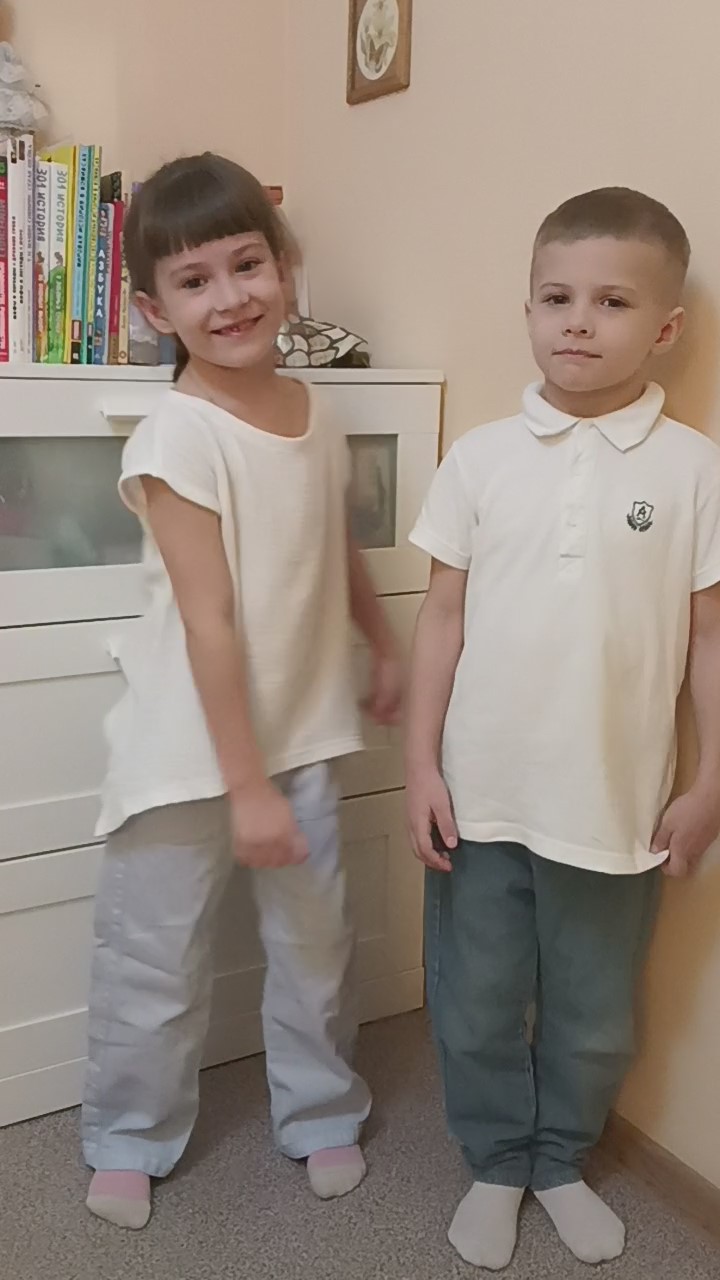 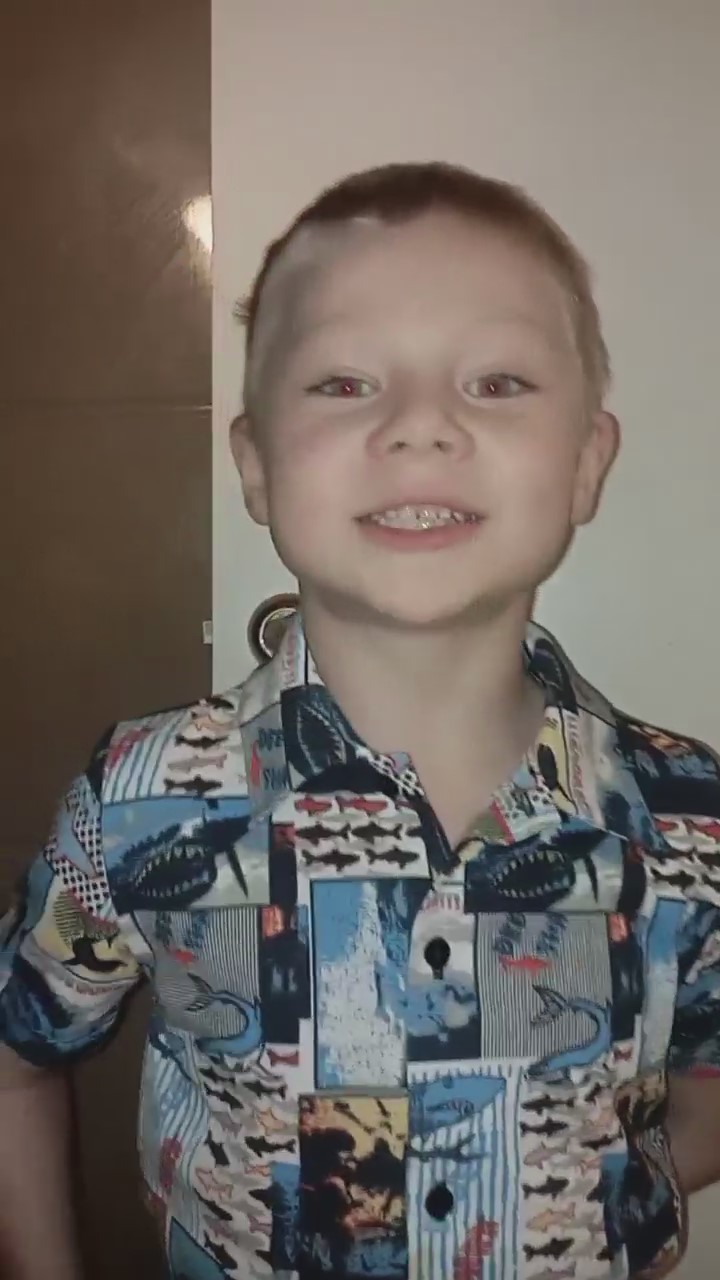 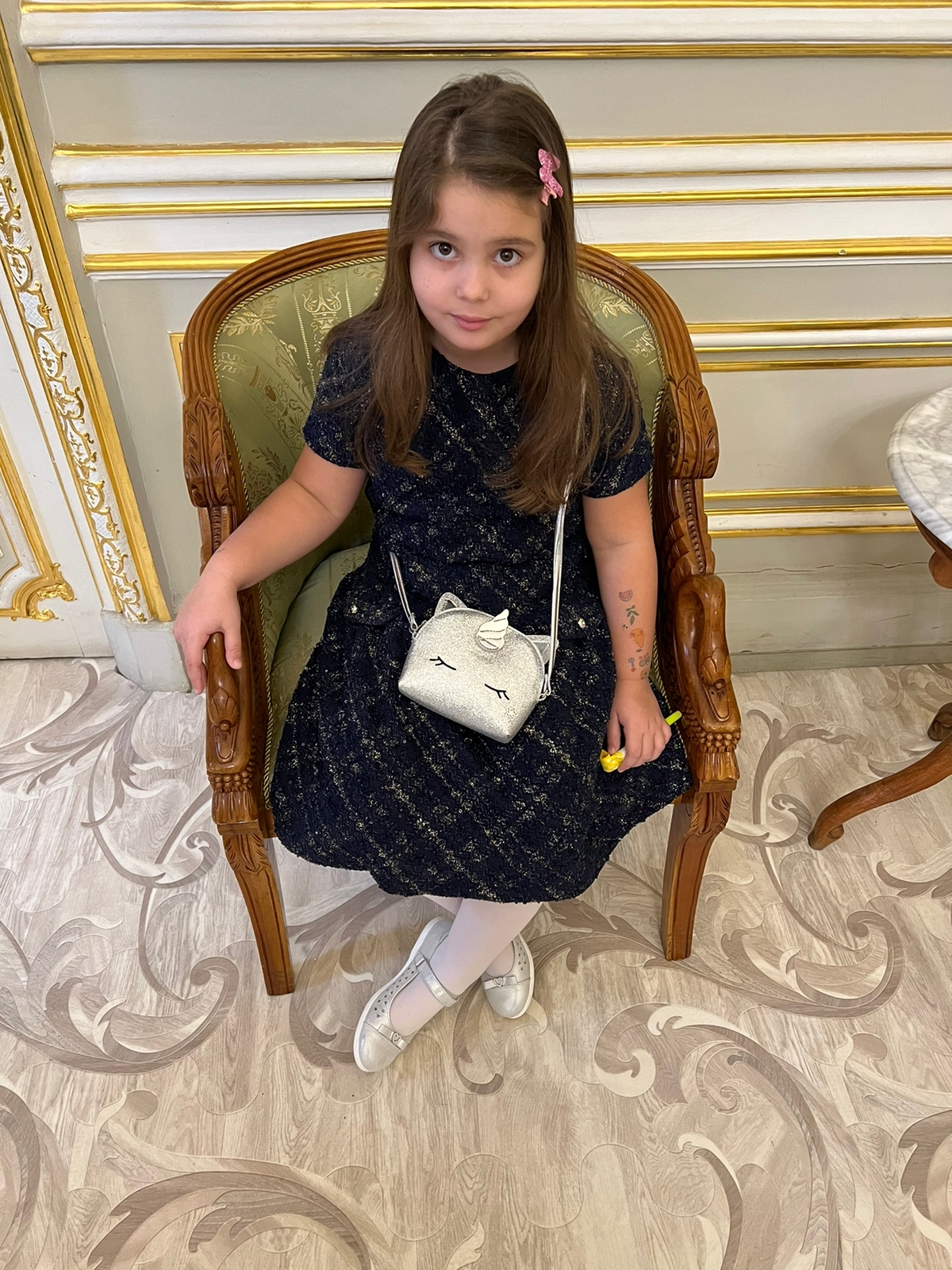 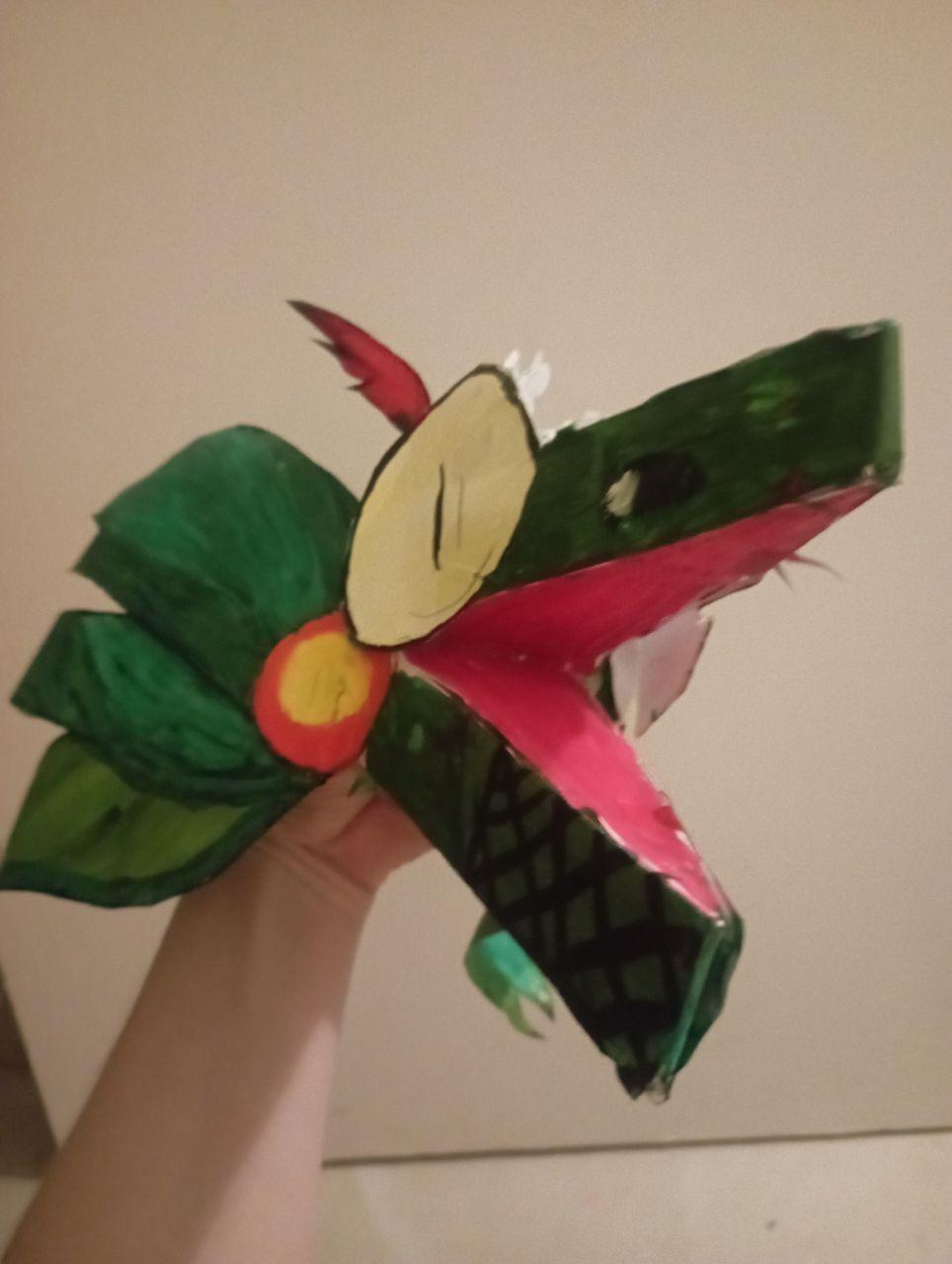 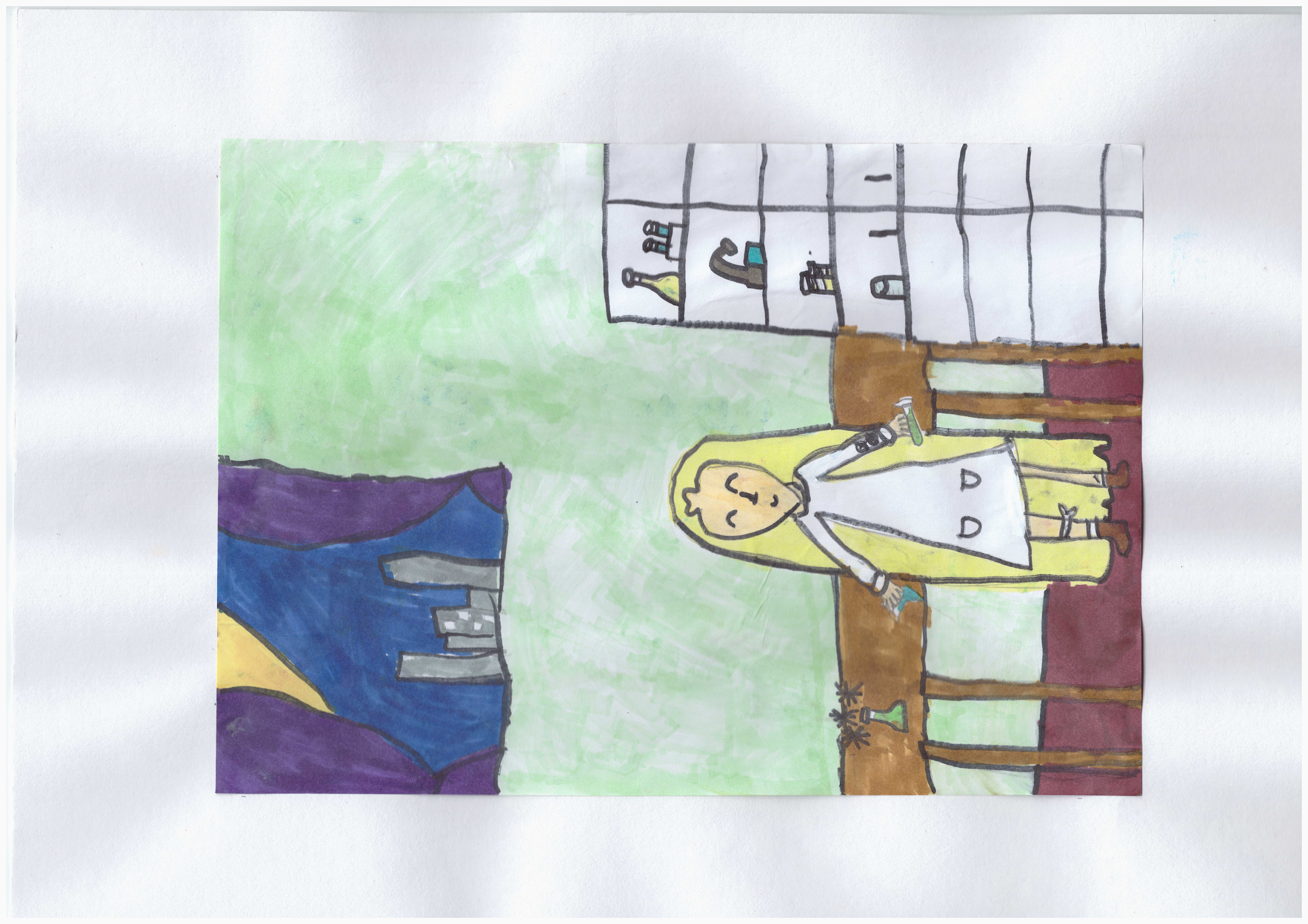 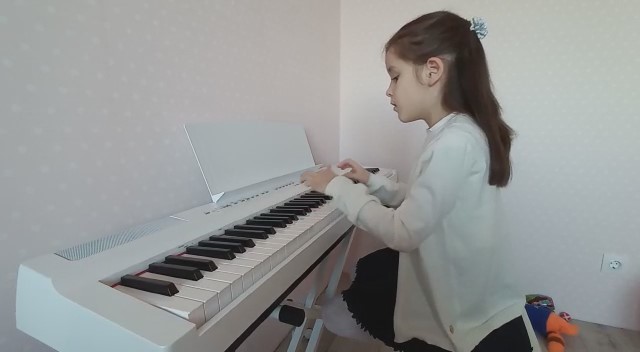 Экскурсия в Карелию «Места силы»
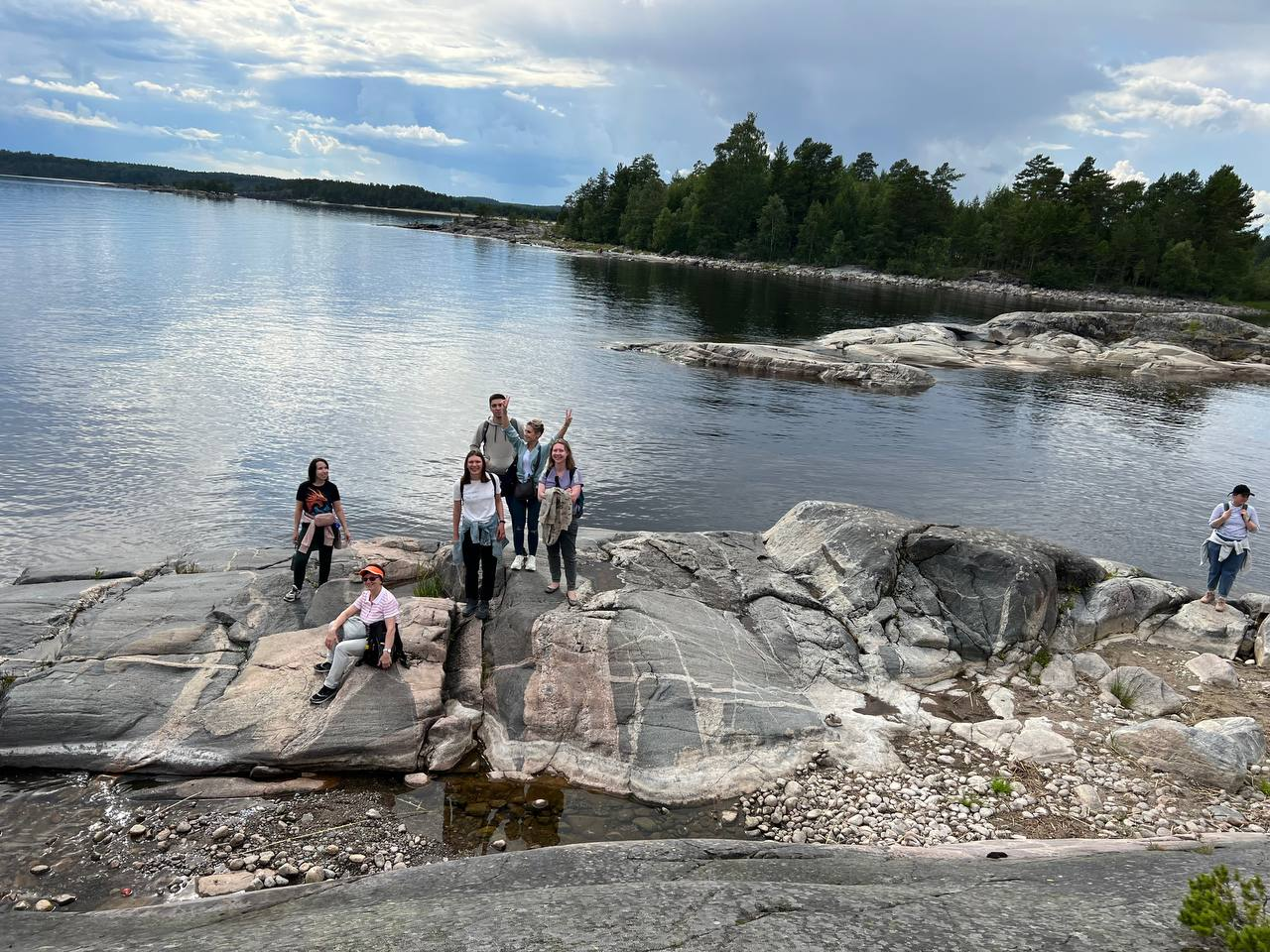 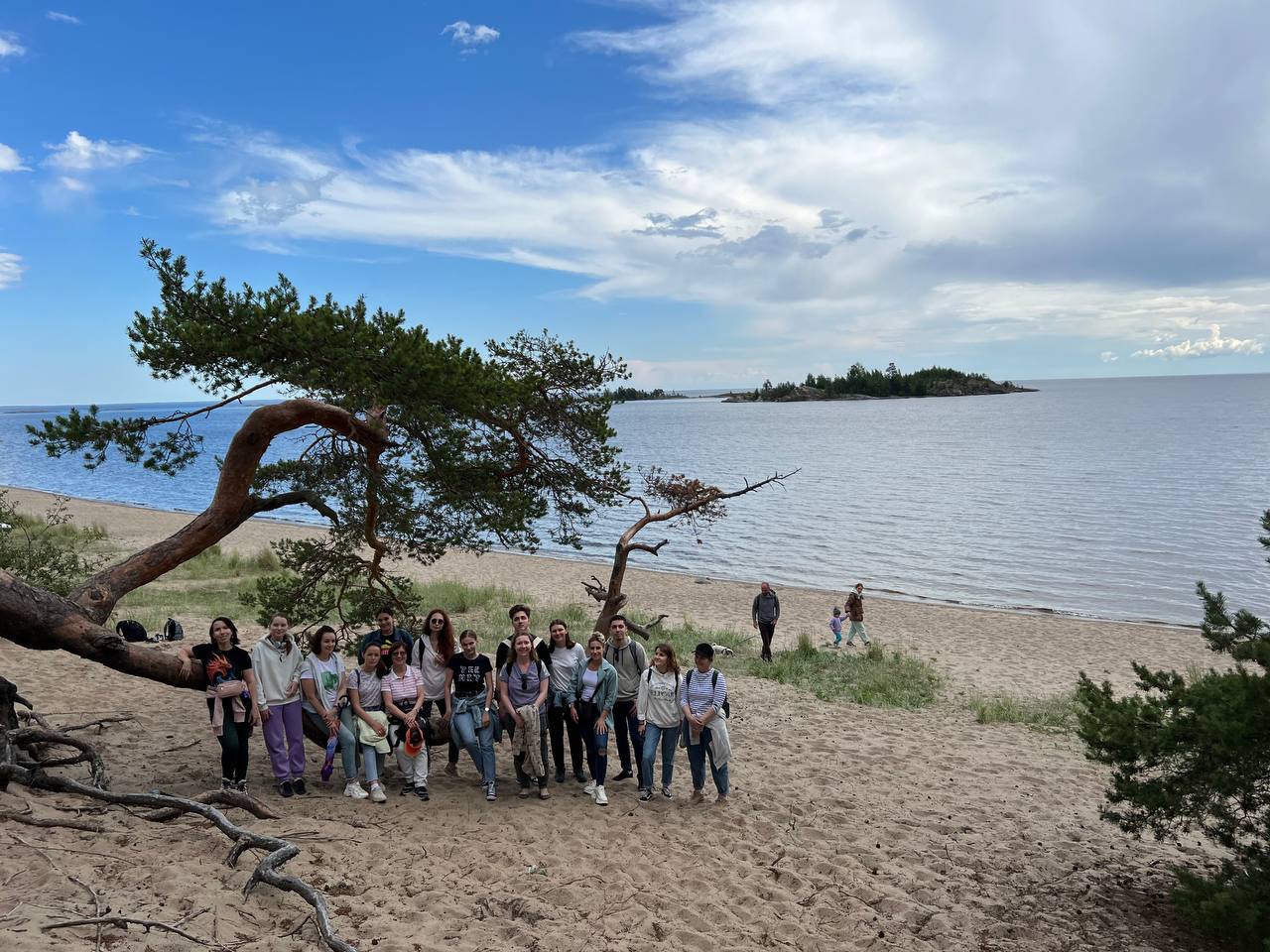 Члены профсоюза учат английский
С сентября 2023 года в институте появилась группа для изучения английского языка.
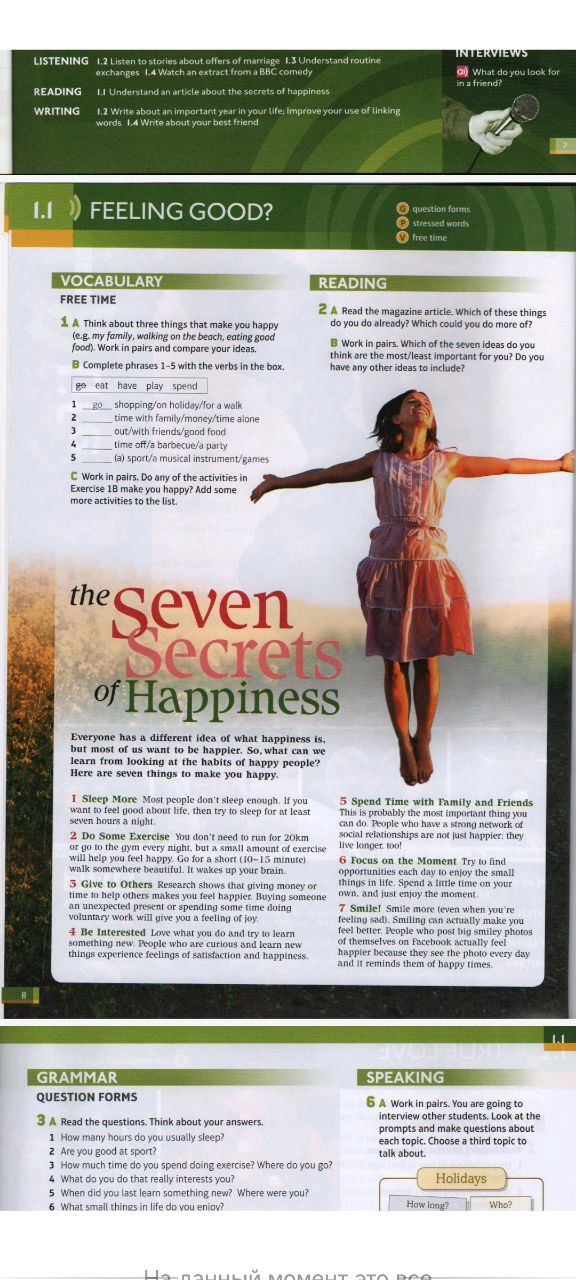 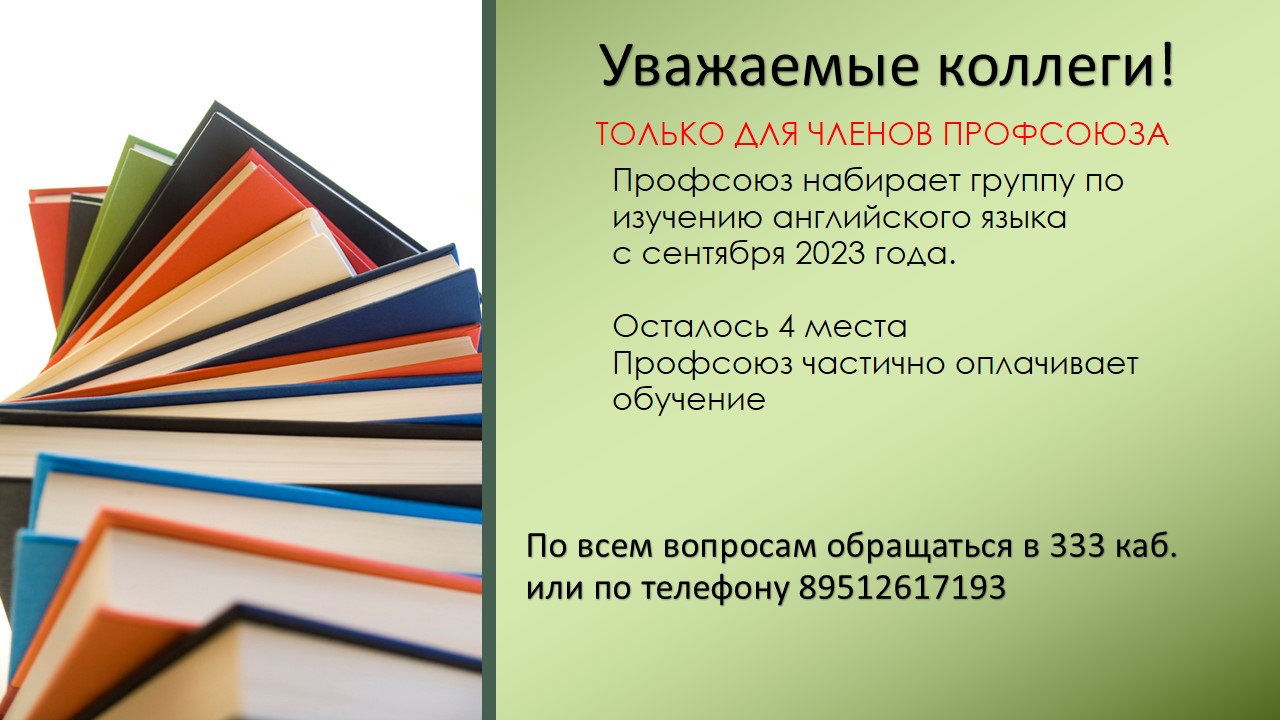 Сундучок храбрости для медицинского центра
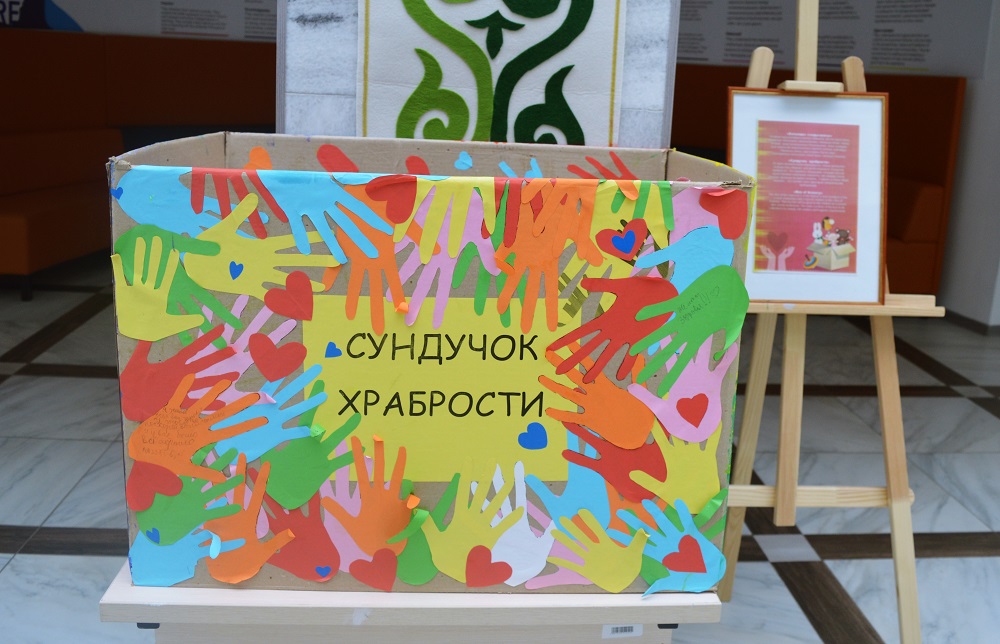 Акции, события, поддержка!
Материальная помощь
«Месяц театра»
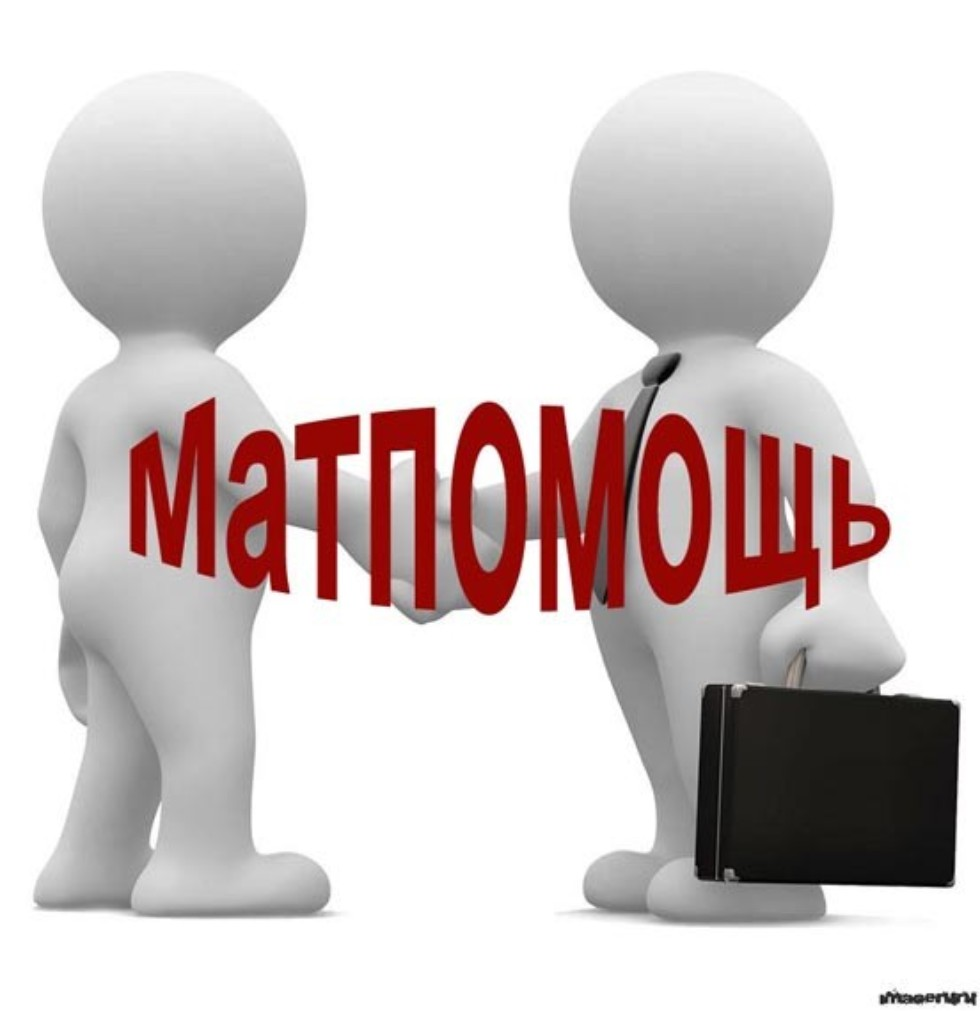 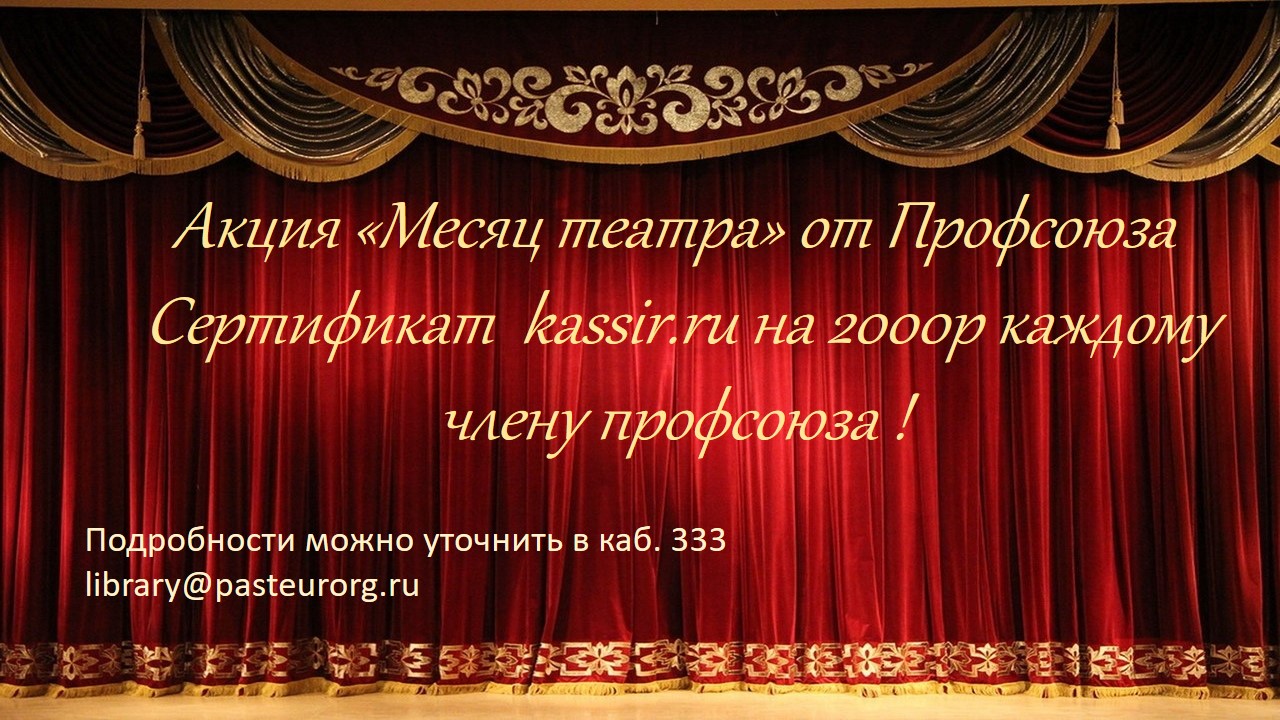 Поздравления с праздниками
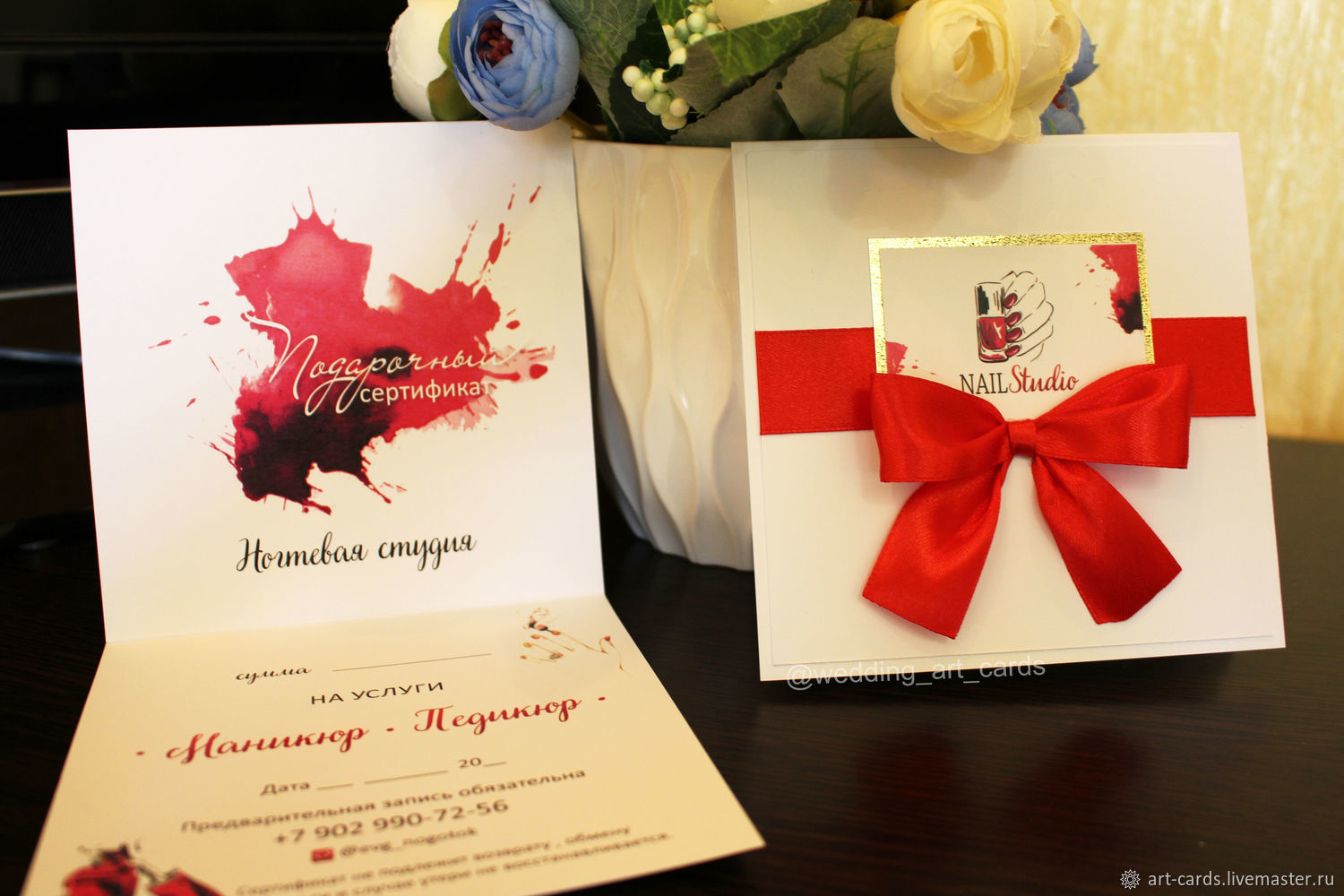 Распределение финансовых средств ППО в 2023 году
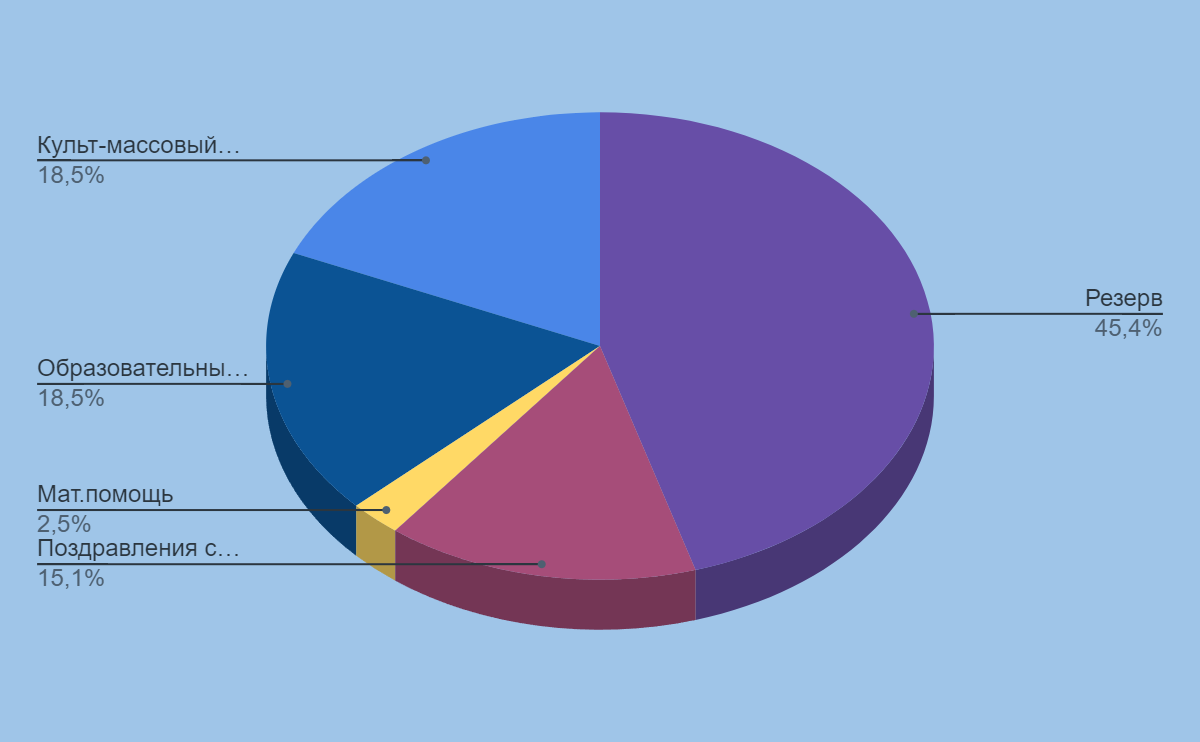 Основные проблемы
Численность
Кадровый голод
+ За год выросла на 68%
 - Не достигла требуемых   показателей в 51%
- Молодёжный резерв - члены комиссии ОКР
Поиск новых идей
- формирование    позитивного имиджа    Профсоюза
Что год грядущий нам готовит…
Организация отдыха и оздоровления
* Скидка от 50% до 100%
**Скидка 30%, но не более     5000 руб.
Экскурсии
Абонементы в театр и сертификаты*
! NEW! Фитнес и бассейн**
Информационно-массовая работа
Оказание мат. помощи
Поздравления с юбилеями и важными событиями
Обеспечение повседневной работы Профсоюза
При распределении профсоюзных активов в приоритете будут те, кто ранее получил  меньше
Фитнес и бассейн
Месяц бассейна -  4000
Новогодняя акция: 5 месяцев 2023 года - 13500                                         6 месяцев 2023 года - 14500
*Новогодняя акция до 29.12.2023
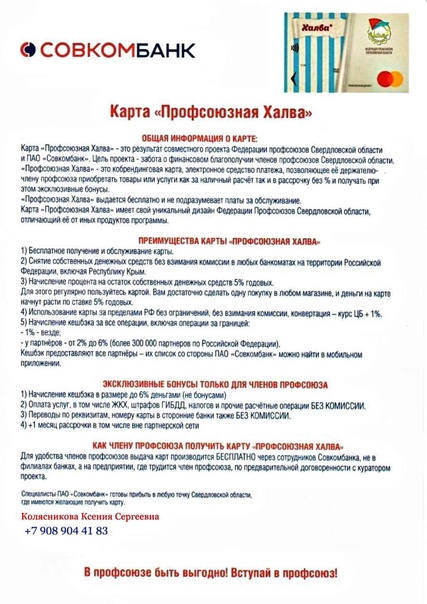 Внимание!!!!!!!!!!!!!!!!!!
КРЕДИТНАЯКАРТА
Спасибо за внимание!
С Наступающим Новым Годом!
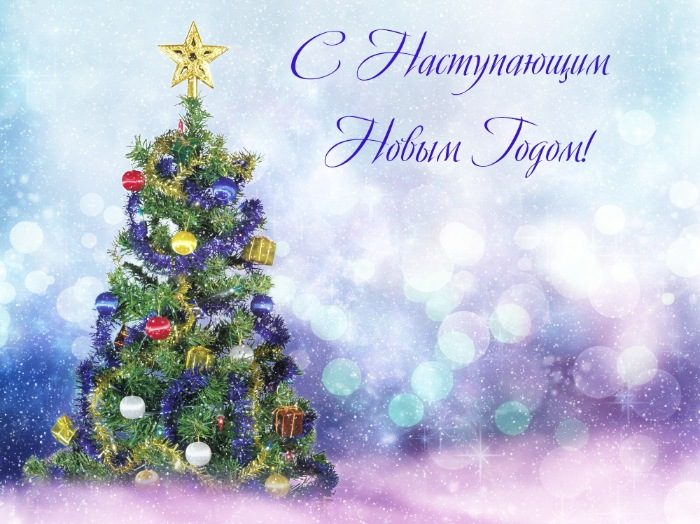